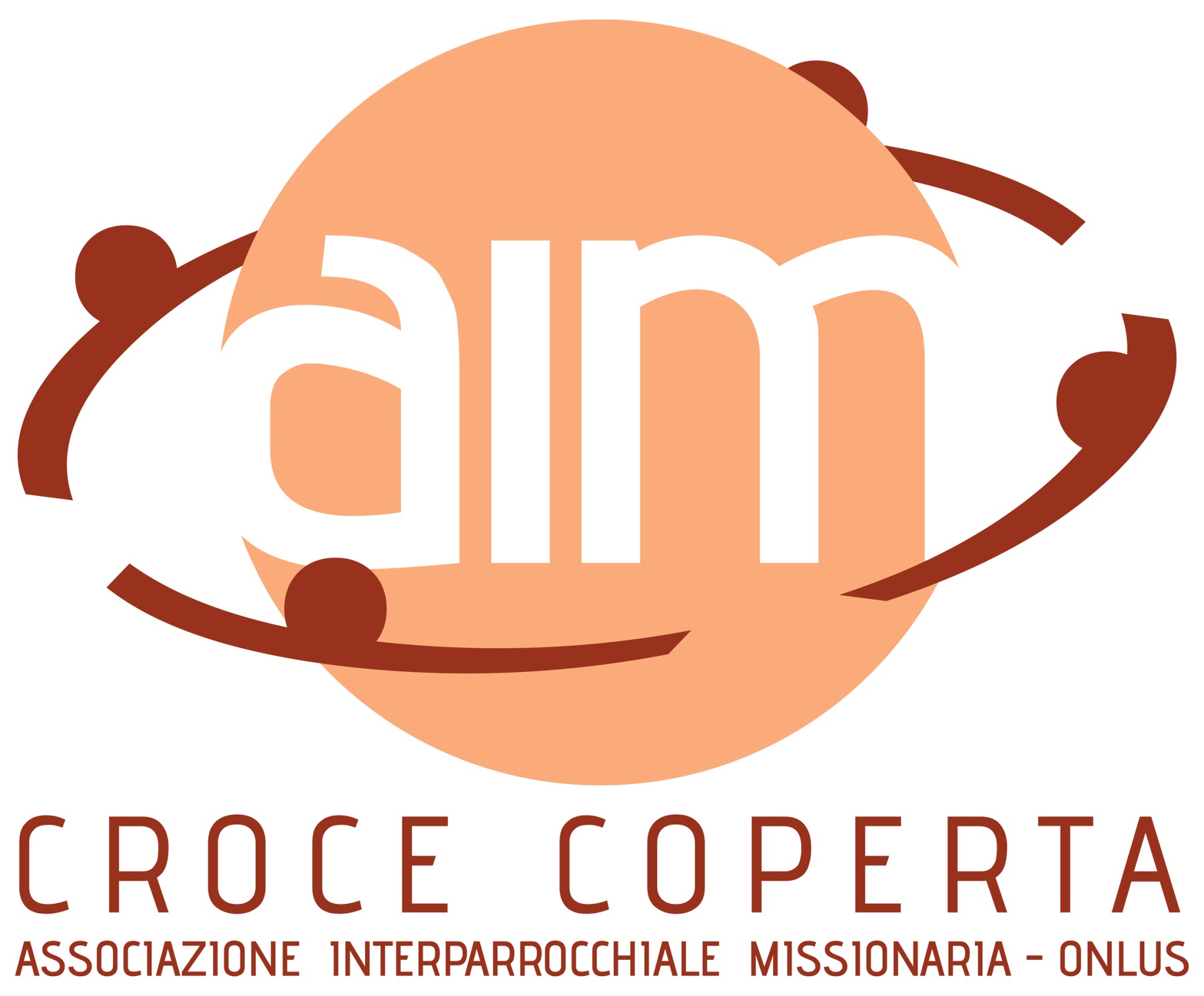 ASSEMBLEA INCONTRO
12 giugno 2022
Programma della giornata
Ore 10,00 Accoglienza e inizio lavori 
Ore 10,15 Preghiera e saluto Madre Ritalba

Ore 10,30 Presentazione e approvazione bilancio 2021
                 Riassunto attività anno 2021
	   Programma iniziative anno 2022
Ore 12.00 Santa Messa 
Ore 13,15 Pranzo
Il Nostro SITO: www.aimimola.it
ENTRATE COMPLESSIVE 2021
OFFERTE DA BENEFATTORI € 128.974,21
ATTIVITA’ VOLONTARI € 27.120,47
5 X 1000    €  12.933,00
CONFRONTO DEGLI ULTIMI 4 ANNI
INIZIATIVE dell’anno 2021
ASSEMBLEA CASA MADRE                        
LOTTERIA ROGAZIONI                      
RACCOLTA FONDI PER  GITARE (Kenya)
FRANCOBOLLI
MOSTRA MISSIONARIA  
SPEDIZIONE PACCHI INDUMENTI IN BRASILE
PANETTONI
PRIMO VOLO
Attività dei volontari
ENTRATE        USCITE             UTILI
Assemblea Incontro                               5.774,00          3.419,77	  2.354,23
Mercatini      			      659,00          1.100,00	    -451,00 
Ideaginger per Gitare                           18.475,16             915,00   17.559,56
Mostra mercato			    2.752,50	 258,05     2.494,45
Francobolli                                                2.312,00             977,00      1.135,00
Panettoni                                                  8.831,80          5.191,99      3.639,81
Il Volo                                                         1.092,80             915,98         176,82
Totale                                                       39.897,26       12.777,79   27.120,47
EVENTI DELL’ANNOMostra Missionaria
Entrate  € 2.752,50
Uscite    €    258,05
Utile       € 2.494,45
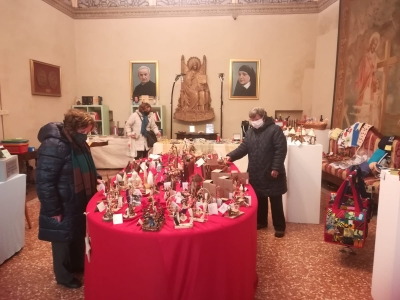 EVENTI DELL’ANNOPanettoni
Entrate  € 8.831,80
Uscite    € 5.191,99
Utile       € 3.639,81
EVENTI DELL’ANNOIL VOLO
Entrate  € 1.092,80
Uscite    €    915,98
Utile       €    176,82


PREVISTE 3 OCCASIONI DI CUI 2 NON EFFETTUATE (OSSERVANZA E PONTESANTO)
EVENTI DELL’ANNORaccolta fondi                       «un pozzo per Gitare»
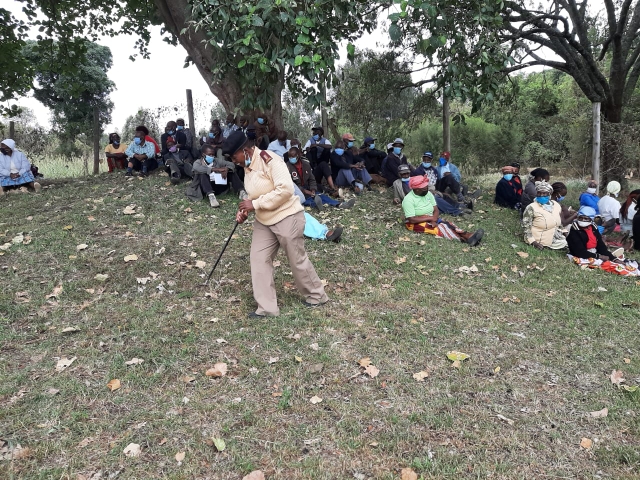 Entrate  € 18.475,16
Uscite    €      915.60
Utile       € 17.559,56
EVENTI DELL’ANNOPartecipazione a convegni filatelici
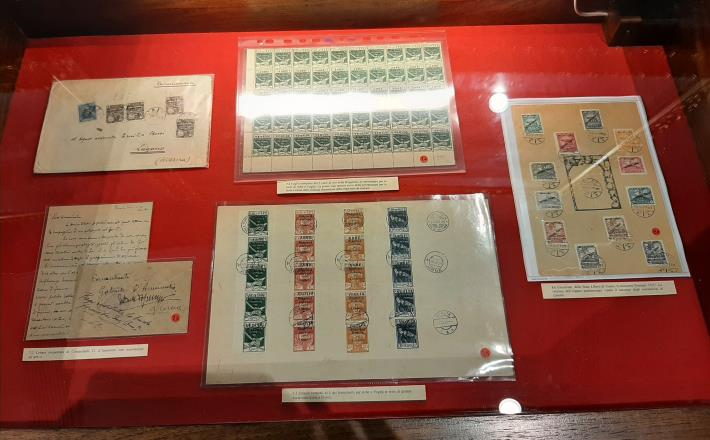 Entrate  €  2.312,00
Uscite    €     977,00
Utile       €  1.335,00
foto mostra filatelica
di competenza 2021 sono stati inviati 
€ 140.528,03 (primo invio marzo 2021 ultimo invio marzo 2022)


:
BRASILE € 23.500,00
KENYA+TANZANIA € 77.794,78
MESSICO € 15.931,25
Altri Progetti € 23.302,00
Altri progetti 2021 
€ 23.302,00
Istituto Santa Teresa 15.000,00
Caritas Parrocchiali 8.302,00
Libro cinquant’aim1970 - 2020
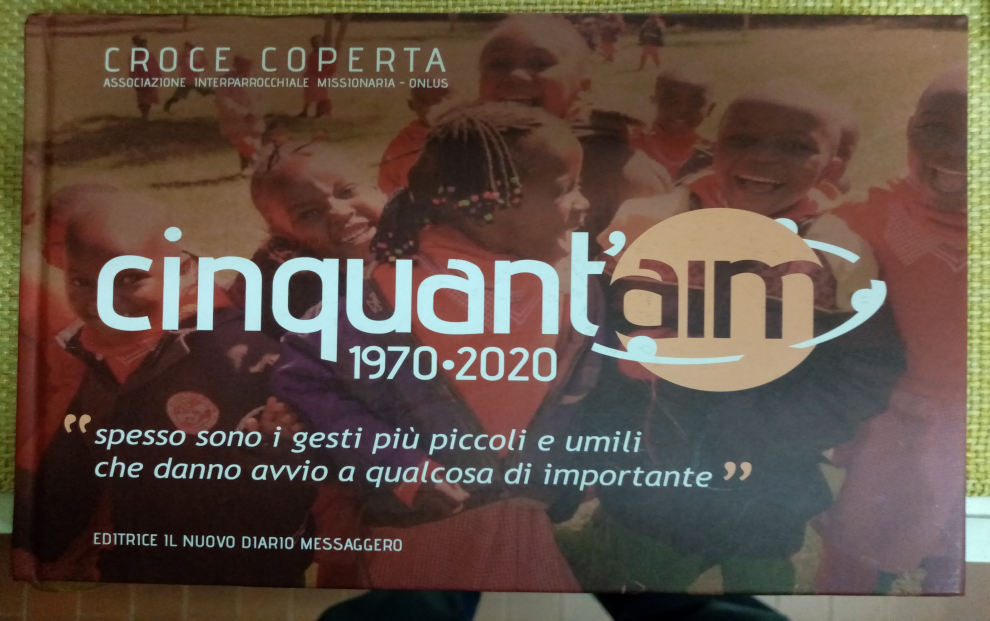 Spedite 1050 copie omaggio ad altrettanti benefattori
EVENTI DELL’ANNO 2022Raccolta fondi per l’Ucraina
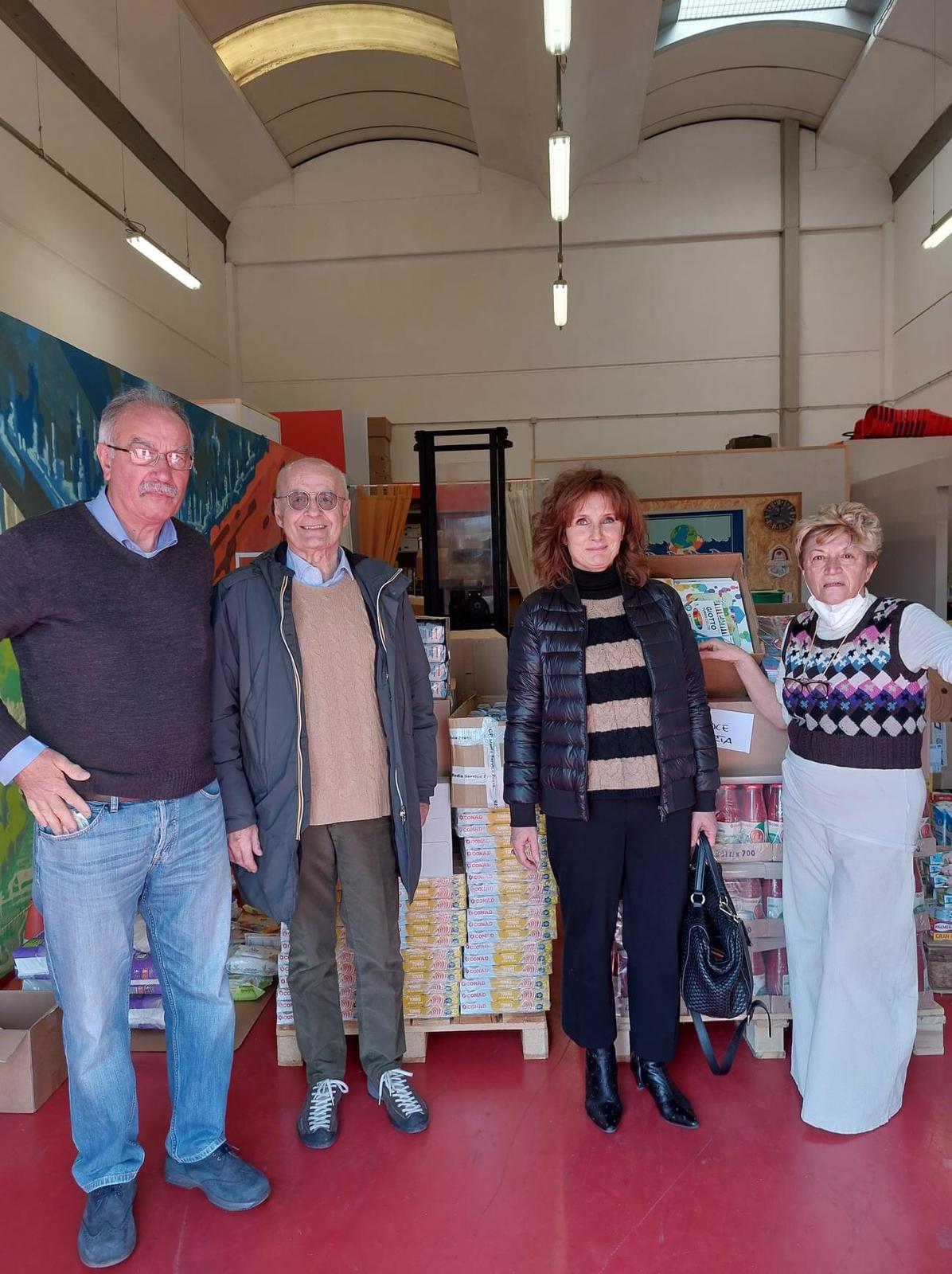 Per far fronte all’emergenza profughi provocata dal conflitto in scoppiato in Ucraina sono stati acquistati beni di prima necessità, presso e con il contributo del Conad Montericco, generi di prima necessità e consegnati all’Associazione No Sprechi per la distribuzione
APPROVAZIONE BILANCIO
SI
NO
Attività anno 2022Serata Rotary
Il 24 aprile grazie al Consigliere Eugenio Galvani è stata presentata l’AIM Croce Coperta al Presidente e ai componenti il RotarY Club di Imola l’Associazione e la sua attività a favore delle Missioni.
Nell’occasione sono state poste le basi affinchè un componente del Club possa andare la sua professione di veterinario in Tanzania per rendere fertili le mucche acquistate con il contributo di tanti Benefattori
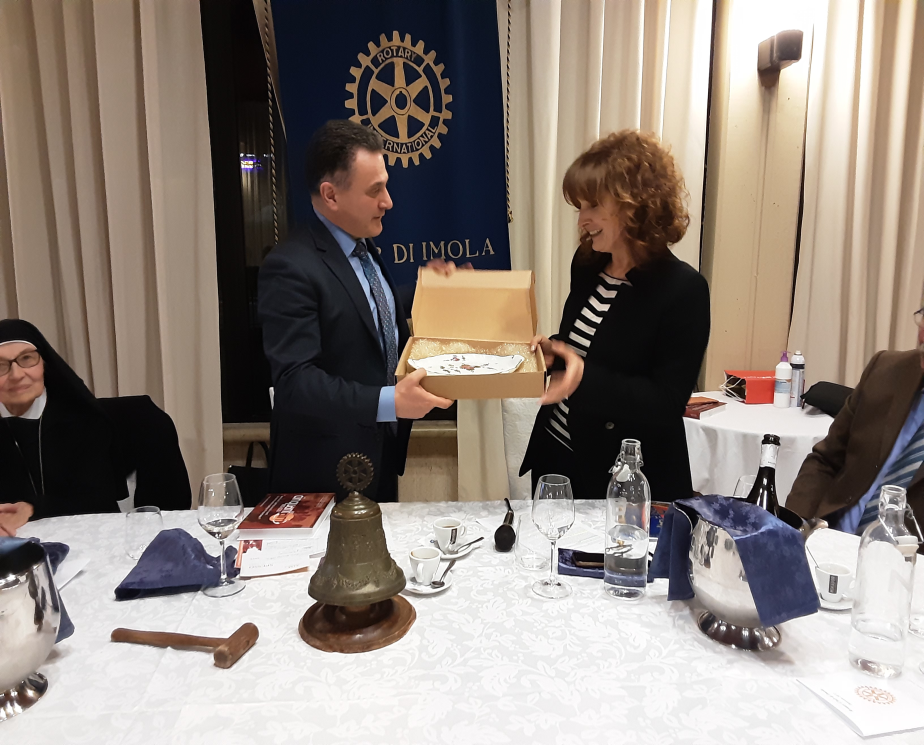 Attività anno 2022Serata Rotary
Il 24 aprile grazie al Consigliere Eugenio Galvani è stata presentata l’AIM Croce Coperta al Presidente e ai componenti il RotarY Club di Imola l’Associazione e la sua attività a favore delle Missioni.
Nell’occasione sono state poste le basi affinchè un componente del Club possa andare la sua professione di veterinario in Tanzania per rendere fertili le mucche acquistate con il contributo di tanti Benefattori
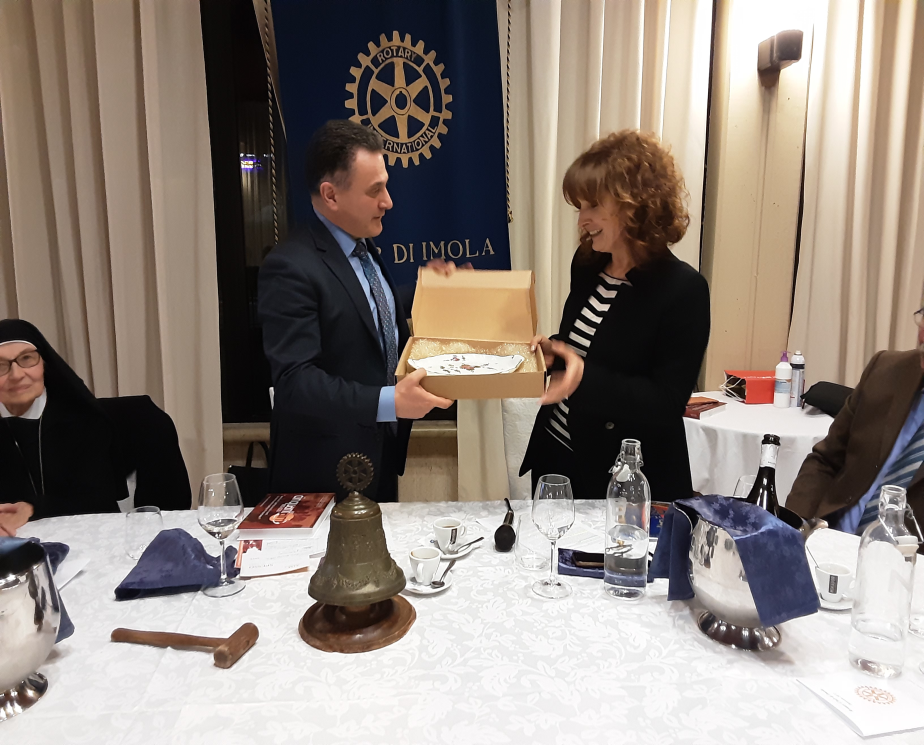 PESCA DELLE ROGAZIONI 2022
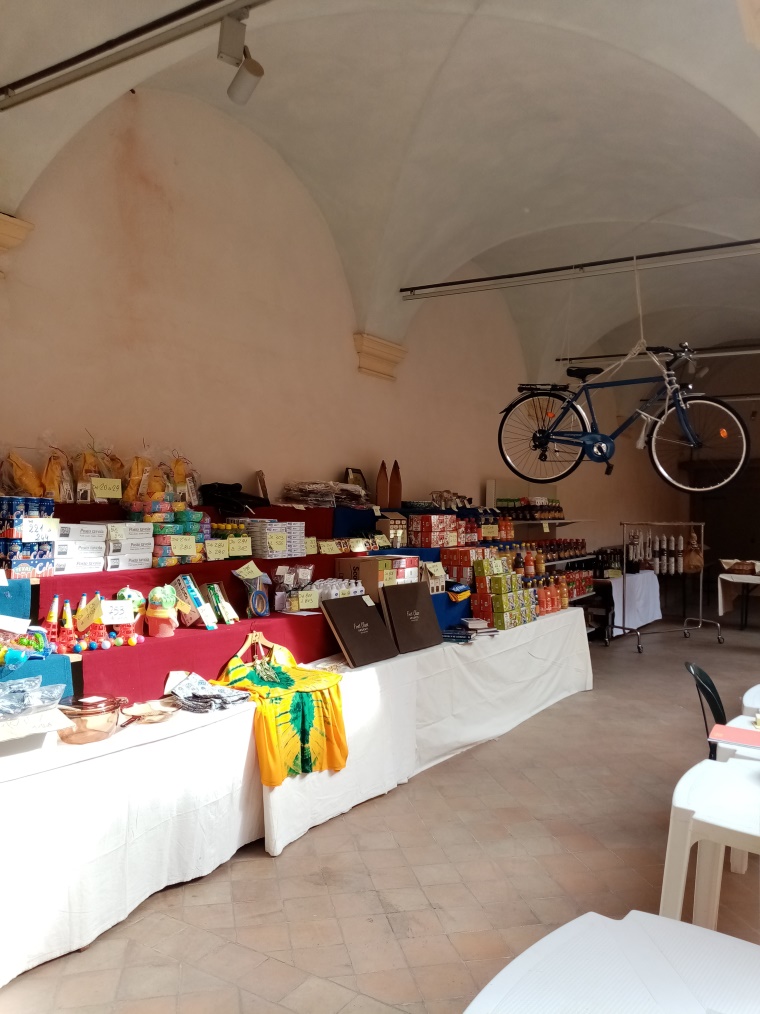 In occasione della venuta in Città della madonna del Piratello in collaborazione con il Centro Missionario Diocesano e il Gruppo Scout Imola 4 si è organizzato una pesca di beneficenza a favore di Missionari operanti in Africa e Brasile
Eventi Programmati 2022
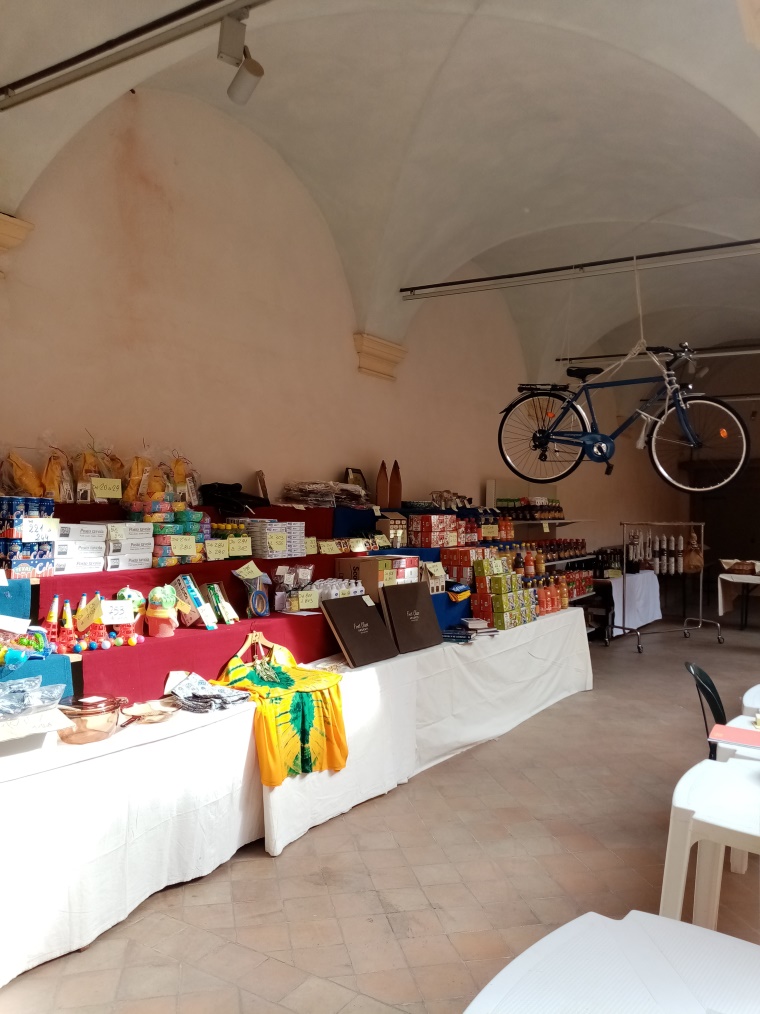 In occasione della venuta in Città della madonna del Piratello in collaborazione con il Centro Missionario Diocesano e il Gruppo Scout Imola 4 si è organizzato una pesca di beneficenza a favore di Missionari operanti in Africa e Brasile
Altri eventi possibili nel  2022
«Un aiuto di corsa» in collaborazione con la Parrocchia di Croce Coperta
Mercatino prenatalizio presso Casa Madre dell’Istituto santa Teresa
Probabile organizzazione di un’asta di beneficienza di quadri o ceramiche
Progetto pannolini
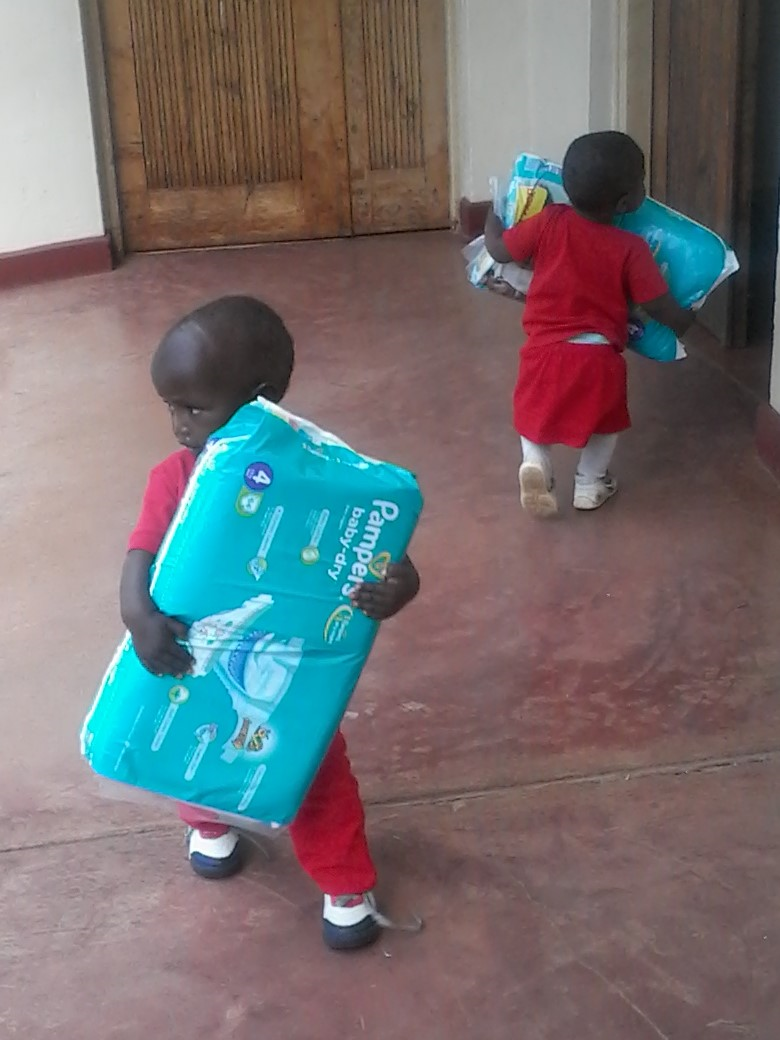 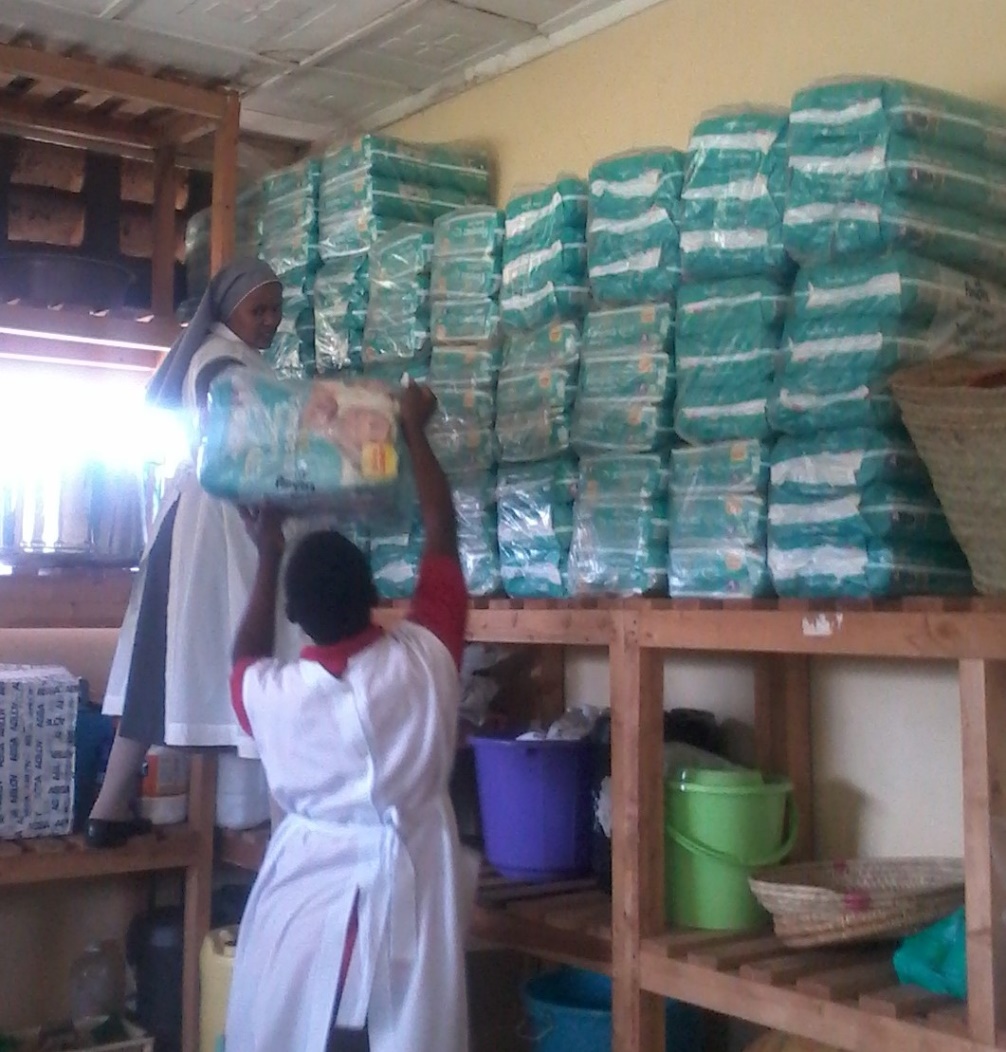 …continua
SEDE  LEGALE
VIA PAOLINI, 4
	40026 - IMOLA (BO)

Tel.: 0542.44294

email:
	info@aimimola.it

sito: 
    www.aimimola.it
	www.mostrapresepiimola.it
GRAZIE PER LA VOSTRA PARTECIPAZIONE
ARRIVEDERCI AL PROSSIMO INCONTRO nel 2023!!!